ФГАОУ Первый МГМУ им И.М. Сеченова
(Сеченовский университете)
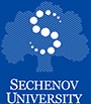 Профессиональная подготовка медицинских сестер в анестезиологии и реаниматологии на основе зарубежного опыта
доцент кафедры управления сестринской деятельностью и социальной работы, к.м.н. Шустикова Н.М.
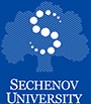 Вехи развития сестринского дела в США
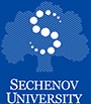 Основные направления реформ сестринского дела
развитие сестринского дела как самостоятельной сферы профессиональной деятельности, создание сестринских служб, их четкая организация и управление в национальных системах здравоохранения;
подготовка сестер-администраторов и преподавателей.
создание многоуровневой системы профессионального сестринского образования, в том числе и университетского.
приоритетное развитие научных исследований в области сестринского дела.
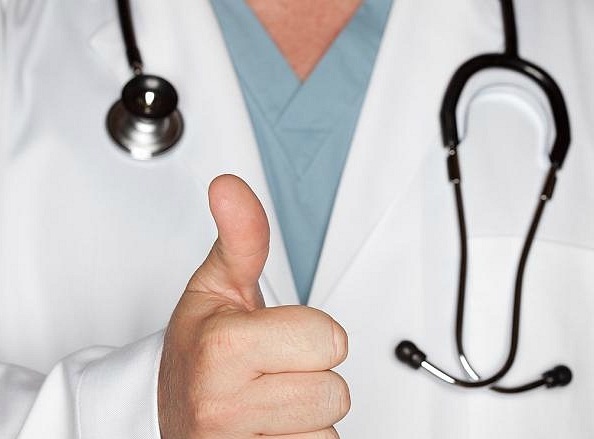 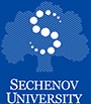 Основные запросы общества к системе здравоохранения:
Качество медицинской помощи;
Доступность медицинской помощи;
Эффективность существующей системы здравоохранения;
Обеспеченность системы здравоохранения квалифицированными медицинскими кадрами
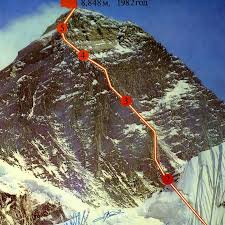 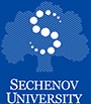 Задачи развития здравоохранения :
создание условий, возможностей и мотивации населения Российской Федерации для ведения ЗОЖ;
конкретизация государственных гарантий оказания гражданам бесплатной медицинской помощи;
создание эффективной модели управления финансовыми ресурсами программы государственных гарантий;
улучшение лекарственного обеспечения граждан в амбулаторных условиях в рамках системы обязательного медицинского страхования;
повышение квалификации медицинских работников и создание системы мотивации их к качественному труду;
развитие медицинской науки и инноваций в здравоохранении;
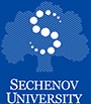 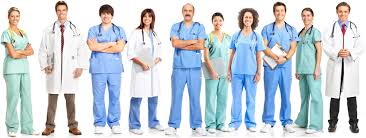 Кадровая политика
Цели кадровой политики:
Подготовка и переподготовка специалистов, обладающих современными знаниями и способных обеспечить экономическую и клиническую эффективность применяемых медицинских технологий;
Внедрение системы непрерывного образования медицинских работников.
Введение обязательной аккредитации с 2016 года, в основу которой будут положены профессиональные стандарты.
Достижение уровня соотношения врачей и среднего медперсонала 1:3,5 (для лечебных учреждений) и 1:7-8 (для патронажных служб);
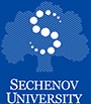 Соотношение численности врачей и медицинских сестер в разных странах
ВОЗ рекомендует 1:4
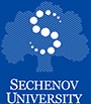 Обеспеченность медицинскими сестрами в РФ на 1000 населения
с 2012 года в отрасли 
сократили  90 000 человек
14% врачи – 12,84 тыс. чел.;
45% средний медперсонал – 40,5 тыс. чел.;
41% - младший медперсонал – 36,7 тыс. чел.

До 2018 года будет сокращено 140 000 работников
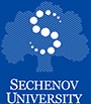 Акушерки
Медицинские сестры
66,9%
64,4%
Операционное дело
63,7%
33,7% - 39,1%
Организаторы сестринского дела
76,1%
19,3% - 24,6%
6,3% - 7,8%
75,2%
74,7%
Вторая категория
Первая категория
Высшая категория
Уровень квалификации кадров 
со средним медицинским образованием
Фельдшеры
Наибольшая численность аттестованных медицинских работников среднего звена среди медицинских сестер, работающих по специальностям:
Анестезиология и реаниматология
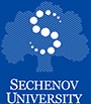 Средний возраст медицинских сестер 40,1 лет
В России в настоящее время доля людей в возрасте 65 лет и старше составляет 13,1 %.
«Старой» страной является государство, в котором население старше 65 лет составляет более 7%.
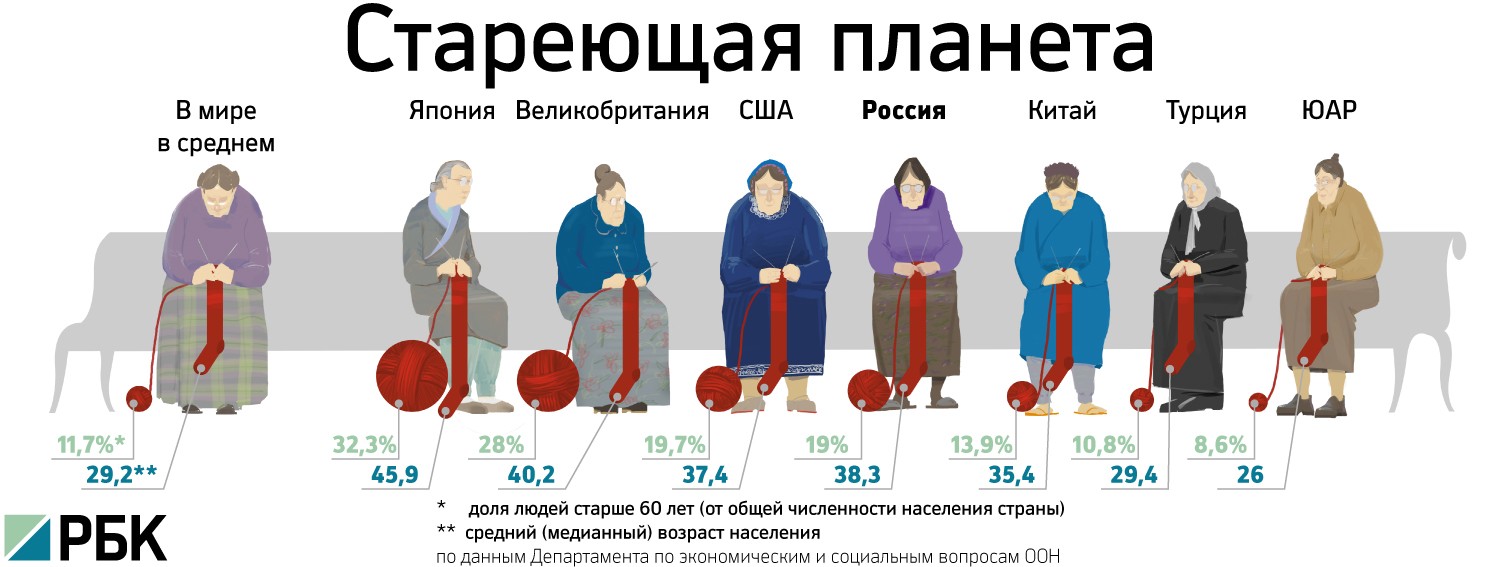 Постарение происходит на фоне низкой рождаемости и сокращении доли детского населения.
Дефицит медсестер к 2025 году
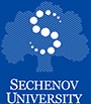 Спрос на специалистов сестринского дела
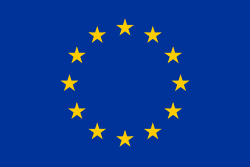 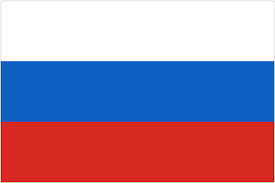 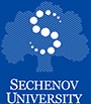 Квалификация медицинских работников
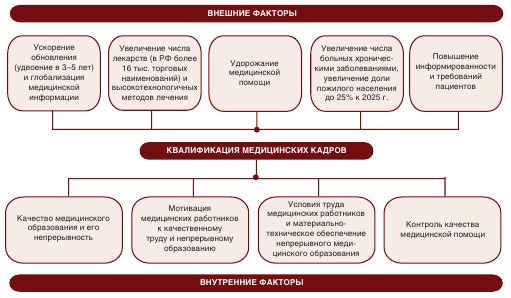 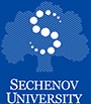 Болонский процесс
Болонский процесс — процесс сближения и гармонизации систем высшего образования стран Европы с целью создания единого образовательного пространства.
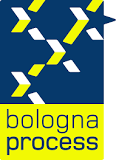 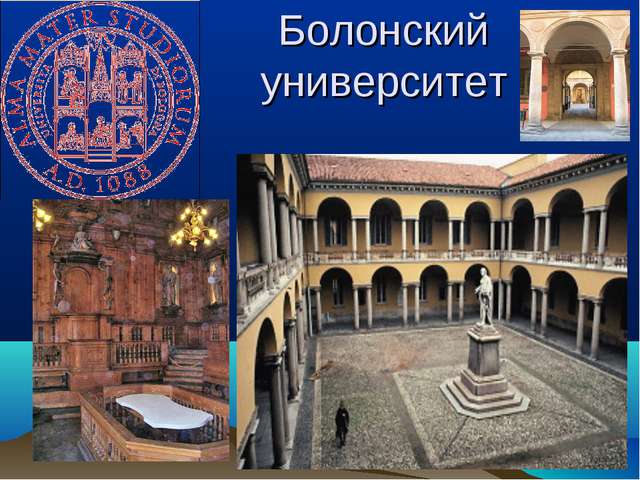 Официальной датой начала процесса считается 19 июня 1999 года, с момента подписания Болонской декларации представителями 29 стран.
основан в 1088 - это самый старый университет в Западной Европе
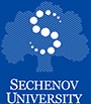 Болонский процесс
Сегодня процесс включает в себя 48 стран-участниц из 49 стран, которые ратифицировали Европейскую культурную конвенцию Совета Европы (1954). 
Болонский процесс открыт для присоединения других стран.
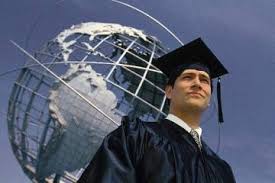 Россия присоединилась к Болонскому процессу в сентябре 2003 года на берлинской встрече министров образования европейских стран.
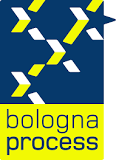 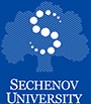 Основные цели Болонского процесса
расширение доступа к высшему образованию, 
дальнейшее повышение качества и привлекательности европейского высшего образования,
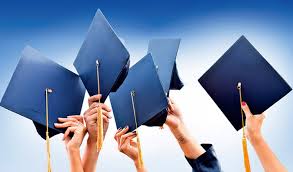 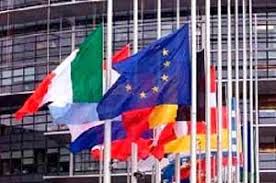 расширение мобильности студентов и преподавателей, 
обеспечение успешного трудоустройства выпускников вузов.
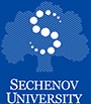 Шесть ключевых положений Болонской декларации
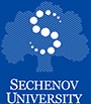 Структура подготовки медицинских сестер
Многоуровневая система подготовки медицинских сестер
универсальная медицинская сестра
медсестры по уходу за психиатрическими больными; 
медсестры по уходу за умственно отсталыми людьми; 
медсестры по уходу за детьми;
медсестры-акушерки.
степень 
бакалавра 
(BN)
Магистр сестринского дела (МN), 
Магистр наук (MSc), 
Магистр сестринских наук (MScN),
Магистр наук (прикладных) - MSc (Applied).
доктора философии (70%), 
доктор сестринского дела (25%)
доктора образования (5%)
Рейтинг популярности образования:
По данным www.unipage.net/ru/bachelor_degree
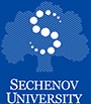 Сравнительная характеристика многоуровневой системы образования
Россия
Европа
9 – 13 лет
11 – 13 лет
1 Пр. МЗ РФ  176н от 16.04.08
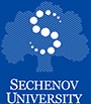 НОРМАТИВНАЯ БАЗА высшее образование, направление подготовки «Сестринское дело»
Приказ Министерства здравоохранения Российской Федерации от 15.06.2017 г. № 328н "О внесении изменений в Квалификационные требования к медицинским и фармацевтическим работникам с высшим образованием по направлению подготовки "Здравоохранение и медицинские науки", утвержденные приказом Министерства здравоохранения Российской Федерации от 8 октября 2015 г. № 707н
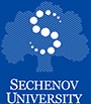 Приказ Министерства здравоохранения Российской Федерации от 15.06.2017 г. № 328н "
17. После позиции, касающейся специальности "Сердечно-сосудистая хирургия", дополнить позицией следующего содержания:
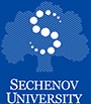 Траектория профессионального развития медицинской сестры
Университете
Выбор образовательной программы
стажировка
Первичная аккредитация
Практические навыки
Профессиональ-ные качества
личные качества
Практическая подготовка
Теоретическая подготовка
НМО
Адаптация на рабочем месте
Специализирован-ная аккредитация
Самостоятельная деятельность
Повторная аккредитация
Деятельность под контролем практического преподавателя
Специализация по программам дополнительного образования
Самостоятельная деятельность
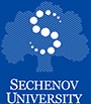 Новый подход к организациидеятельности
Пилотный проект
С 2016 года в медицинских колледжах Москвы стартовал пилотный проект по углубленной подготовке медицинских сестер по «анестезиологии-реаниматологии».
Выпускник московского медицинского колледжа или училища сможет приступить к работе сразу после окончания образовательного учреждения на основании полученного сертификата.
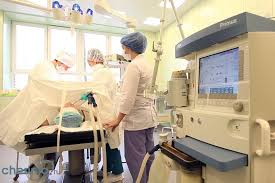 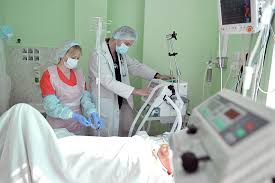 Уровни квалификации
Приказ Министерства труда и социальной защиты Российской Федерации от 12 апреля 2013 г. № 148н
Полномочия и ответственность;
Характер умений;
Характер знаний;
Пути достижения уровня квалификации.
Докторантура
 2 года
9
Кадры высшей
 квалификации
8
Аспирантура
 3 года
7
ВО II
2 года
магистр
бакалавр
ВО  I
4 года
6
ДПО
после 5 лет
5
Медицинская сестра
4
СПО
до 3 лет
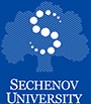 Уровни квалификации
Приказ Министерства труда и социальной защиты Российской Федерации от 12 апреля 2013 г. № 148н
Полномочия и ответственность;
Характер умений;
Характер знаний;
Пути достижения уровня квалификации.
Докторантура
 2 года
9
Кадры высшей
 квалификации
8
Аспирантура
 3 года
7
ВО II
2 года
магистр
бакалавр
ВО  I
4 года
6
ДПО
после 5 лет
5
Медицинская сестра
4
СПО
до 3 лет
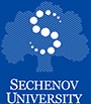 Уровни квалификации
Приказ Министерства труда и социальной защиты Российской Федерации от 12 апреля 2013 г. № 148н
Полномочия и ответственность;
Характер умений;
Характер знаний;
Пути достижения уровня квалификации.
Докторантура
 2 года
9
Кадры высшей
 квалификации
8
Аспирантура
 3 года
7
ВО II
2 года
магистр
бакалавр
ВО  I
4 года
6
ДПО
после 5 лет
5
Медицинская сестра
4
СПО
до 3 лет
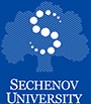 Уровни квалификации
Приказ Министерства труда и социальной защиты Российской Федерации от 12 апреля 2013 г. № 148н
Полномочия и ответственность;
Характер умений;
Характер знаний;
Пути достижения уровня квалификации.
Докторантура
 2 года
9
Кадры высшей
 квалификации
8
Аспирантура
 3 года
7
ВО II
2 года
магистр
бакалавр
ВО  I
4 года
6
ДПО
после 5 лет
5
Медицинская сестра
4
СПО
до 3 лет
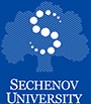 Уровни квалификации
Приказ Министерства труда и социальной защиты Российской Федерации от 12 апреля 2013 г. № 148н
Полномочия и ответственность;
Характер умений;
Характер знаний;
Пути достижения уровня квалификации.
Докторантура
 2 года
9
Кадры высшей
 квалификации
8
Аспирантура
 3 года
7
ВО II
2 года
магистр
бакалавр
ВО  I
4 года
6
ДПО
после 5 лет
5
Медицинская сестра
4
СПО
до 3 лет
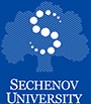 Вектор профессионального развития
Состояние  здоровья населения
ПС
ФГОС
Болонский процесс
бакалавриат
СПО
ВСО
магистратура
НМО
Кадры высшей квалификации
Профессиональная деятельность
аккредитация
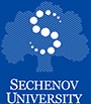 Заключение
Научно-технический прогресс и совершенствование медицинской помощи требуют совершенствования технологий ухода на основе исследований в области клинической сестринской практики.
Высокий уровень неудовлетворенности трудом у среднего медицинского персонала может быть частично компенсирован удовлетворением потребность медицинских сестер в саморазвитии и профессиональном совершенствовании.
Потребность граждан в качественной доступной и эффективной медицинской помощи может быть реализована через повышения качества образования и ориентацию образовательных программ на нужды работодателей.
Развитие сестринского дела в России сдерживается недостаточной нормативно-правовой базой, которая не позволяет наиболее полно использовать трудовой потенциал медицинских сестер в охране и поддержании здоровья граждан.
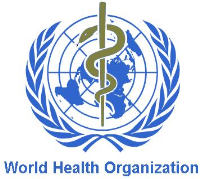 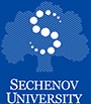 ВОЗ
«…Профессия медсестры может изменить способ организации служб здравоохранения и то, как оказывается медицинская помощь…
Результатом этого станет более эффективные с точки зрения затрат и более эффективные с точки зрения помощи службы здравоохранения».
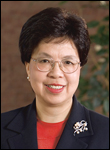 Из выступление Генерального директора ВОЗ доктора М. Чен (2007-2017 гг.)
на международной конференции медицинских сестер
Благодарю за внимание!